Отчет
по программе развития 
технического,
 декоративно-прикладного, 
эколого-биологического 
направлений работы 
в образовательных учреждениях
городского округа г.Выкса
«Дети. Творчество. Родина»
за 2013-2014 учебный год
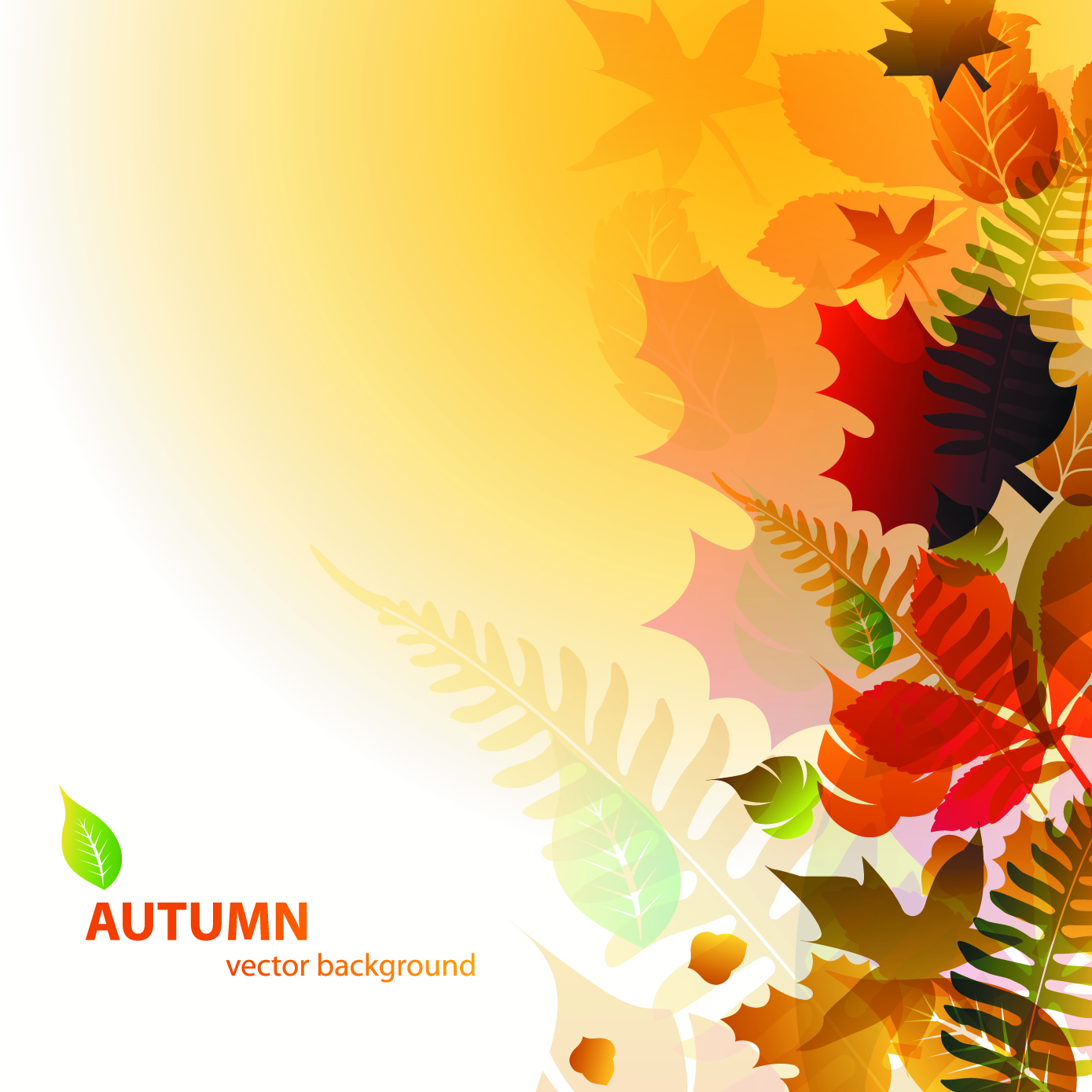 Количество участников муниципальных мероприятий Программы
Количество участников областных 
этапов Программы
Направления работы Программы
Экологическое образование 
и воспитание
Конкурс проектных работ «Экологическая мозаика»
Командный турнир «Увлекательная экология»
Командный турнир «Машина времени»
Декоративно-прикладное творчество
Конкурс «Новогодний серпантин»
Конкурс «Арт-деко»
916 участников,более 200 педагогов
Конкурс «Я рисую мир»
Конкурс «Творчество: традиции и современность»
Фотоконкурс «Дети. Творчество. Родина»
Конкурс «Оранжевое солнце»
Техническое творчество
Конкурс «Полет к звездам»
Конкурс «Добро пожаловать в будущее»
Конкурс «Лети, модель!»
127
участников
Конкурс «Модель своими руками»
Соревнования по автомоделизму
Соревнования по робототехнике и интеллектуальным системам
Соревнования по запуску воздушных змеев
Профессионализм и мастерство педагога
Конкурс методических материалов
Творческая мастерская для педагогов
Студия декоративно-прикладного творчества
48
 участников
Мастер-классы
Педагогическая мастерская
Конкурс «Юный исследователь»
Комплексные проекты
Конкурс «Окно в мир»
Конкурс «Снежная крепость»
Конкурс «От истоков до наших дней»
Конкурс «Звездная эстафета»
Конкурс «Время, вперед!»
Количество участников муниципального этапа и победителей областного этапа конкурса «Юный исследователь»
Количество участников муниципального этапа и победителей областного этапа конкурса «Окно в мир»
Техническое творчество
Комплексные проекты
Декоративно-прикладное творчество
Экологическое образование и воспитание
Профессионализм и мастерство педагога
Лучшие участники Программы
МБОУ СОШ №4
 МБОУ гимназия №14
 МБОУ ДОД ДДТ
МБОУ ДОД ЦДТТ
МБОУ ДОД ДЦ «Чайка»
МБОУ ДОД ДЮЦ «Центр туризма и краеведения»
Благодарим педагогов!
Быкову Елену Александровну – МБОУ СОШ №4
Воронина Анатолия Степановича – МБОУ ДОД ЦДТТ
Гермакову Елену Яхиевну – МБОУ СОШ №11
Елизарову Елену Ивановну – МБОУ ДОД ДДК(и) «Радуга»
Сенаторову Ирину Юрьевну – МБОУ гимназия №14
Сергееву Елену Евгеньевну – МБОУ ДОД ДЮЦ «ЦТиК»
Улемнову Ирину Владимировну – МБОУ ДОД ЦДТТ
Устинову Яну Валерьевну – МБОУ ДОД ДДТ
Шаронову Ольгу Алексеевну – МБОУ ДОД ЦДТТ
Шепелеву Марину Борисовну – МБОУ ДОД ДДК(и) «Радуга»
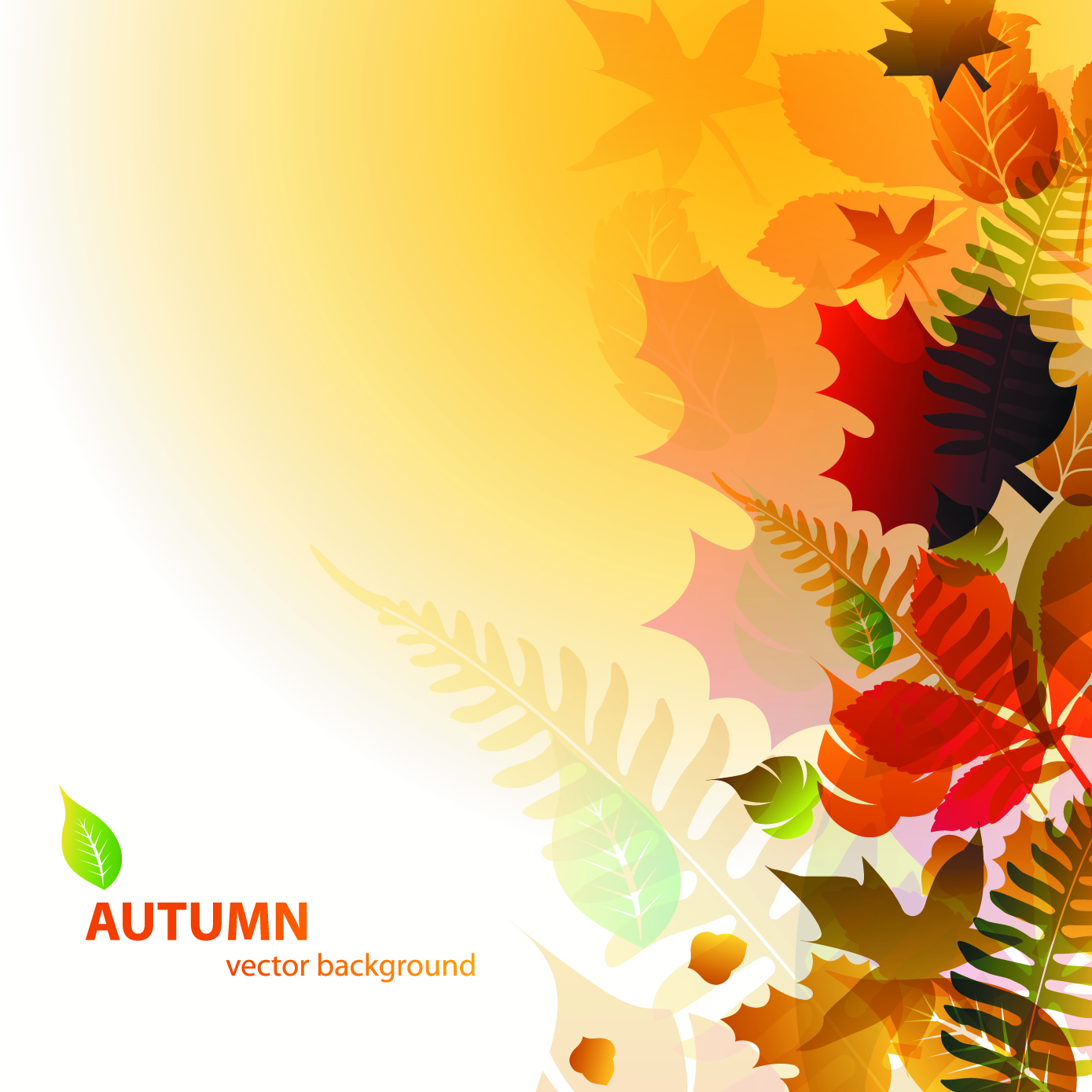 Спасибо 
за внимание!
Телефон: 6-20-51 
Факс: 6-23-34 (секретарь)
Наш сайт: сdtt-vyksa.3dn.ru
E-mail: mou_dod_cdtt@mail.ru